„Lust auf Mobilität – Lust auf Morgen?“Veranstaltung der SPD zu Mobilitätsfragen2. Februar 2019Markus MoßmannVerkehrsdezernent Hansestadt Lüneburg
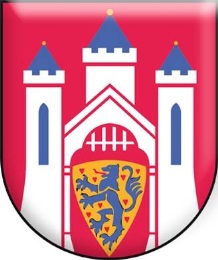 02.02.2019
Dezernat III
[Speaker Notes: Hanseviertel  Wettbewerb. Preis
Rolle der Hansestadt Lüneburg  Preisverheimlichung
„dezentrale Heizung mit Brennwertkessel“ als Alternative zum Einlenken für günstige Preise
Aussage Umweltdezernent 03.03.2011
Aussage AK Heizkraftwerk Kaltenmoor  kein Interesse der Stadt zur Reduzierung FW-Preise in KM]
Verkehrsentwicklungsplan Lüneburg 1990
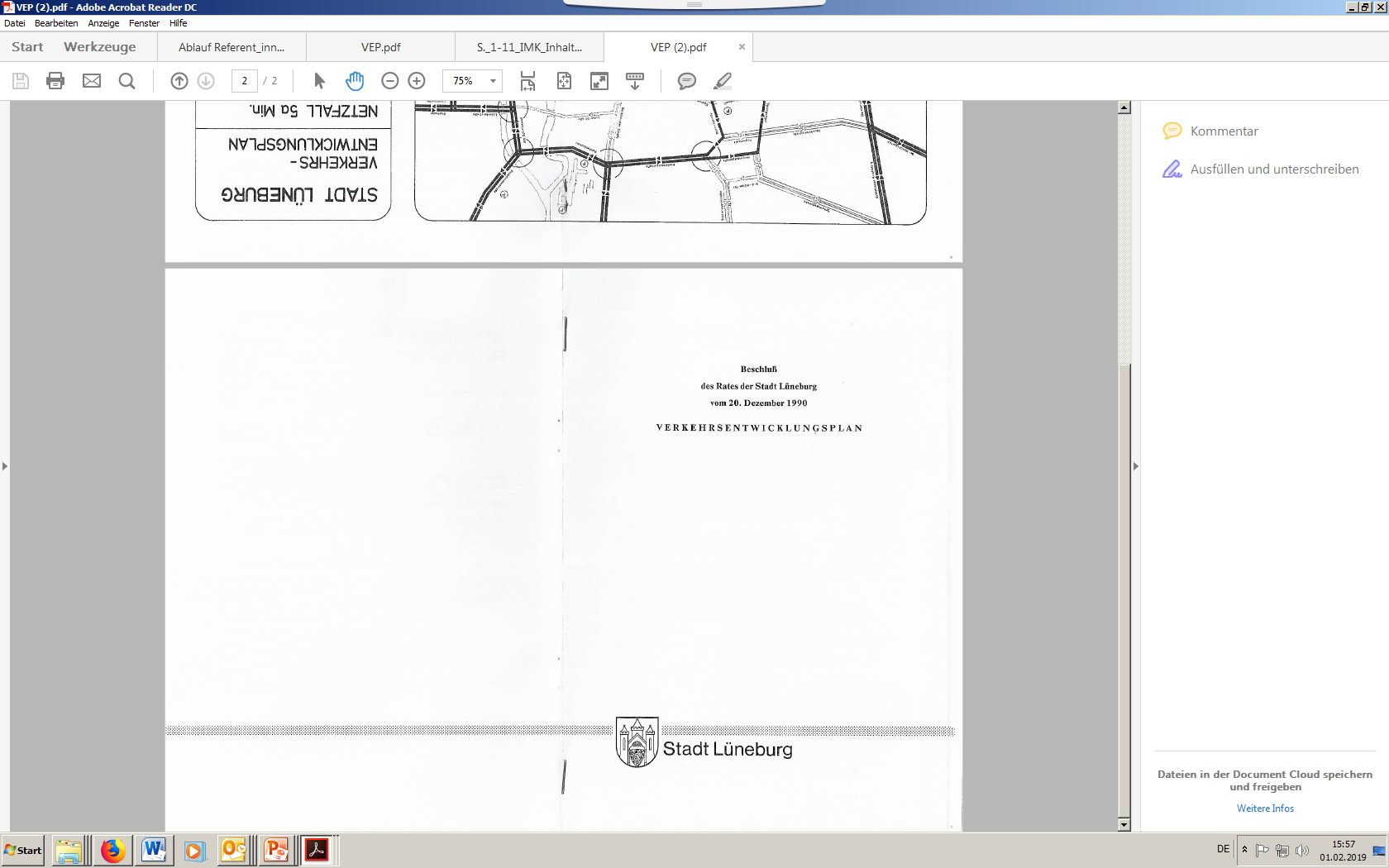 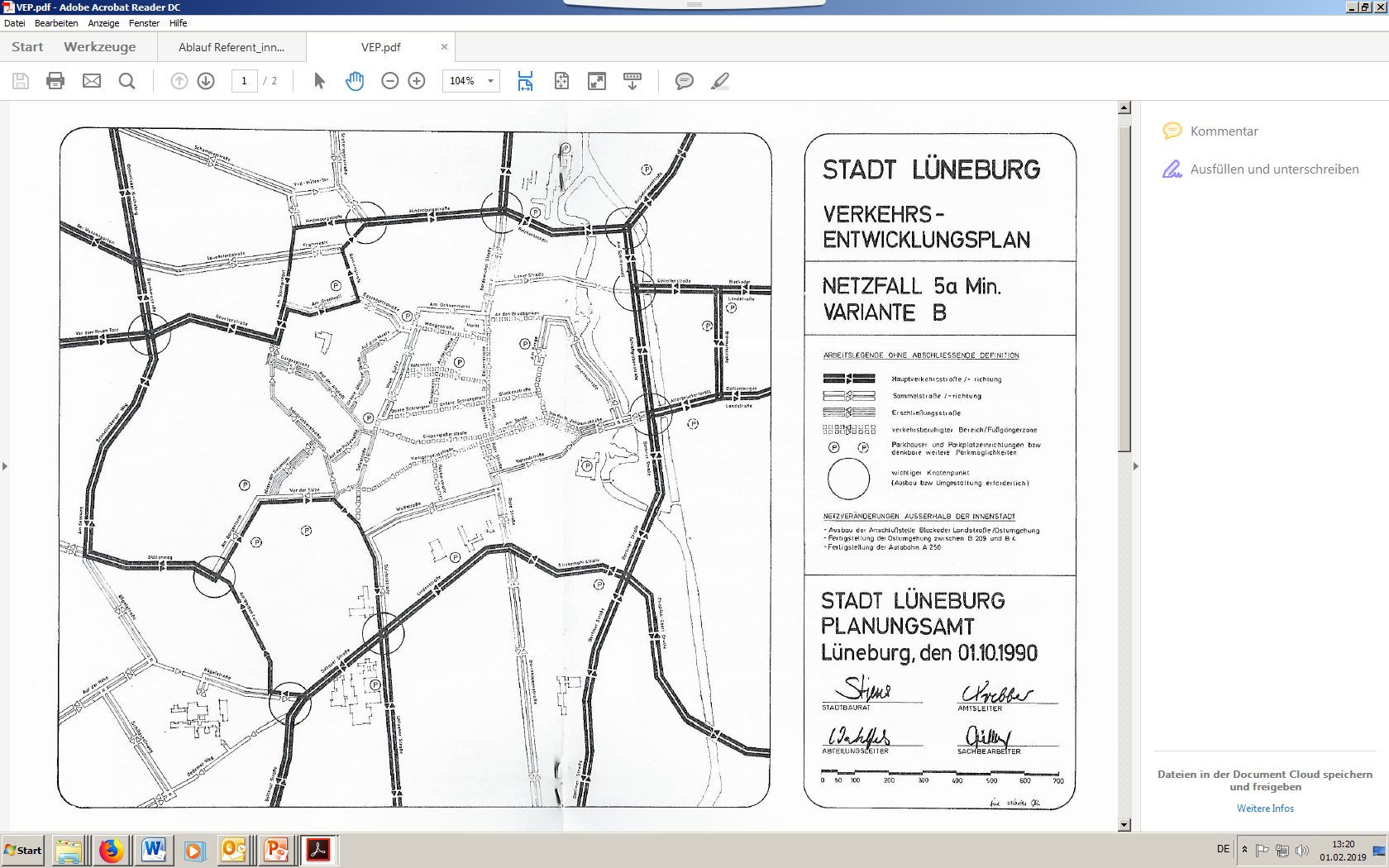 02.02.2019
Dezernat III
2
Verkehrsentwicklungsplan Lüneburg 1993
Kfz:
Verkehrsberuhigung Innenstadt/westliche Altstadt
Minimierung motorisierter Individualverkehr (MIV)
ÖPNV:
geringere Reisezeiten, spürbarer Beförderungszuwachs
Fahrrad:
Gesamtradwegenetz/Cityrouten
Beseitigung Unfallschwerpunkte
Schaffung von Fahrradabstellmöglichkeiten
Fußverkehr:
- Fußgängerzonen/verkehrsberuhigte Bereiche
02.02.2019
Dezernat III
3
Problembeispiel: westliche Verkehre
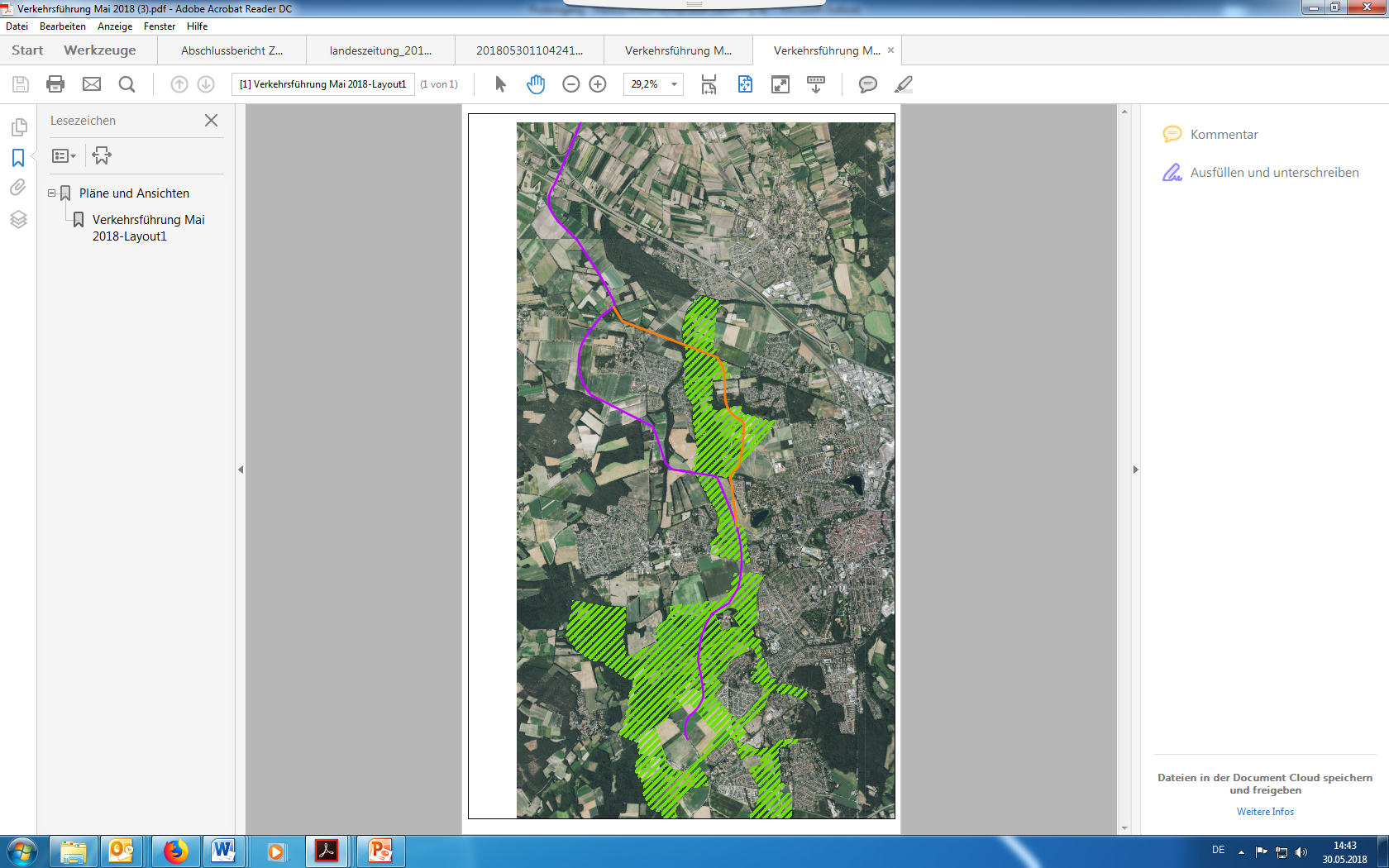 Grüngürtel West
Vögelsen
Trassenvariante Fornaschon
Ochtmissen
Lüneburg
Trassenvariante Fornaschon
Reppenstedt
Rettmer
Darstellung auf Grundlage der Gutachen Knoflacher und Fornaschon aus den 1990er Jahren
02.02.2019
Dezernat III
ÖPNV – IMK und NVP
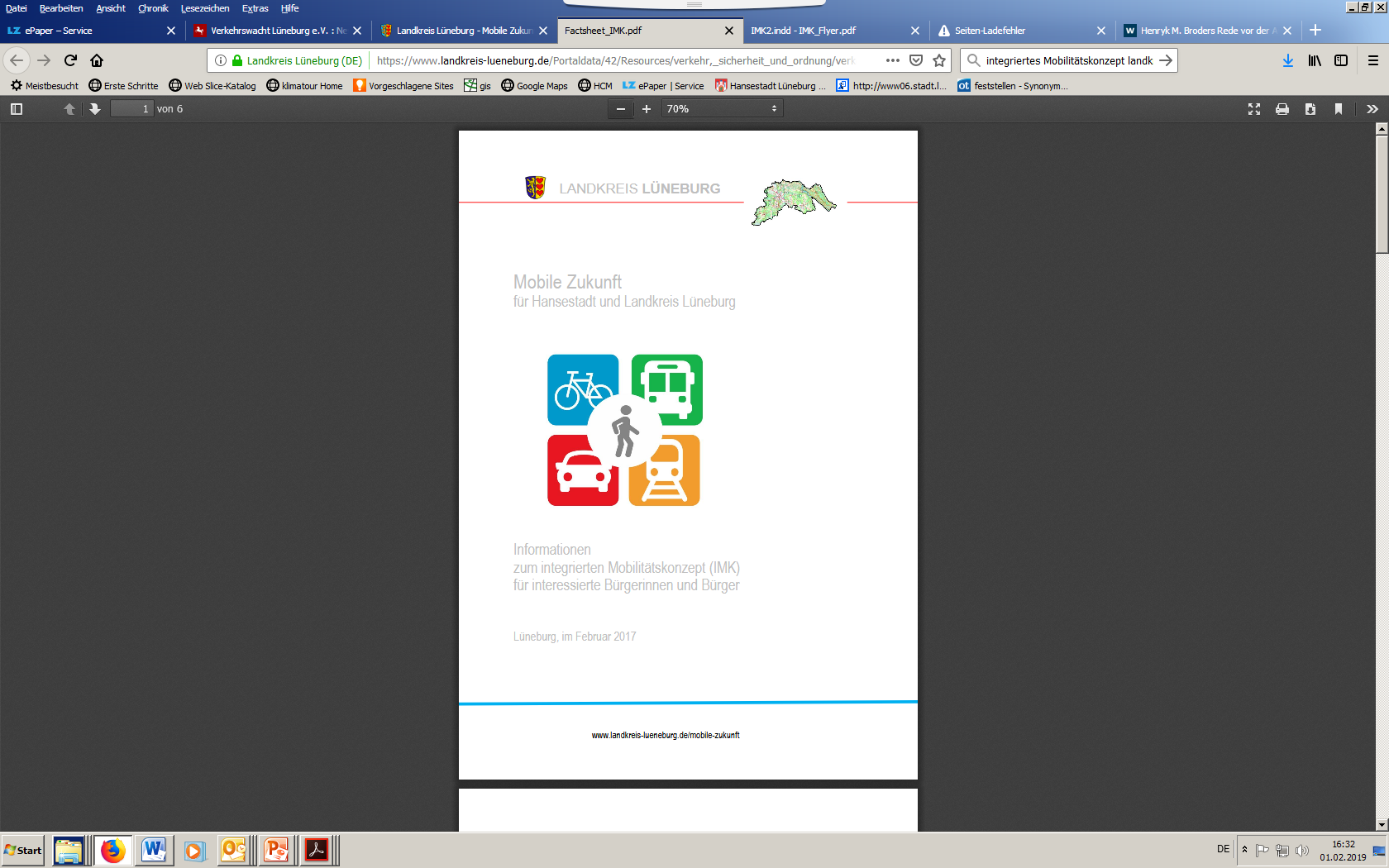 Nahverkehrsplan
Umsetzung 12/2019
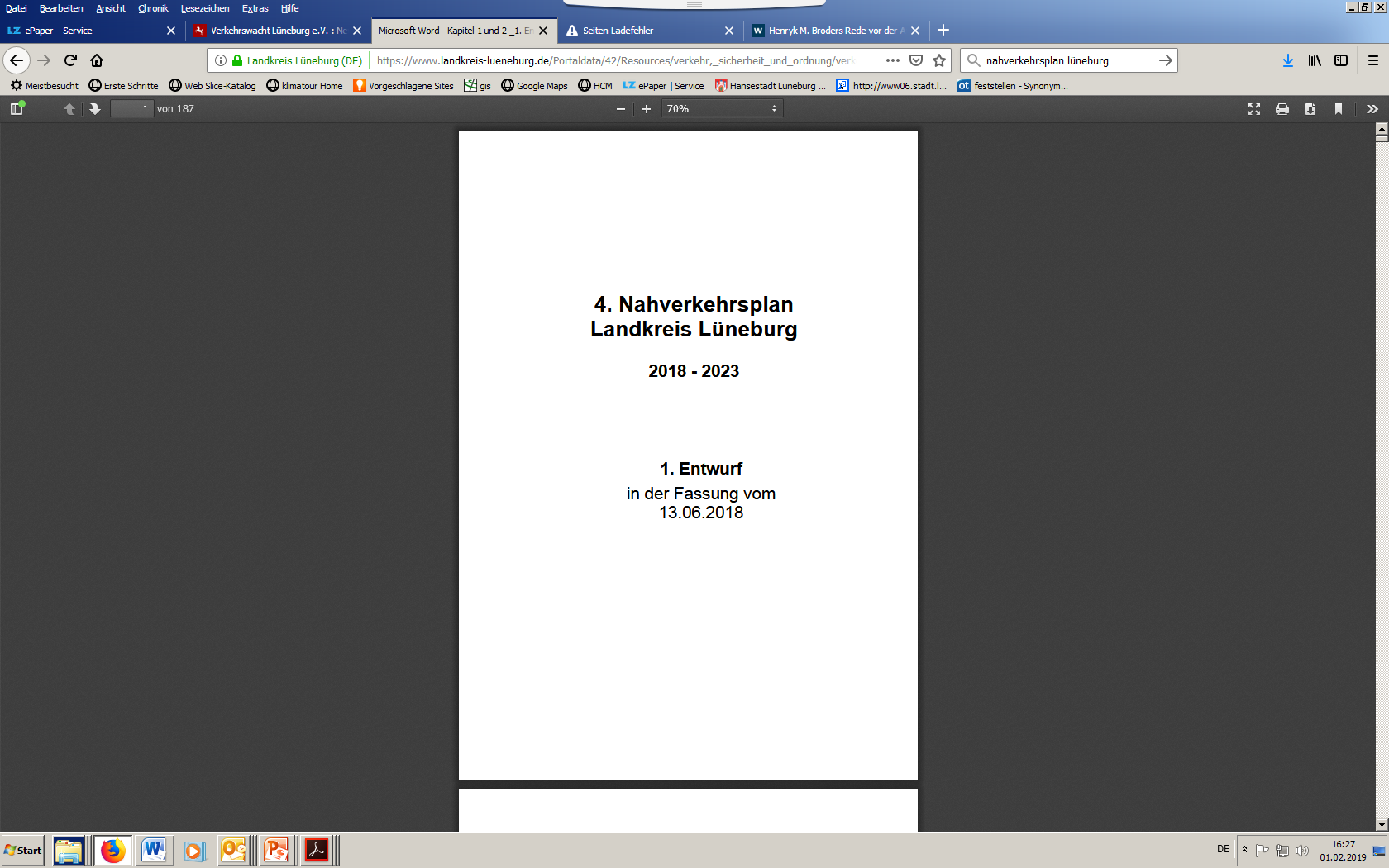 integriertes Mobilitätskonzept
01/2018
02.02.2019
Dezernat III
5
Radverkehr - Stadtgebiet
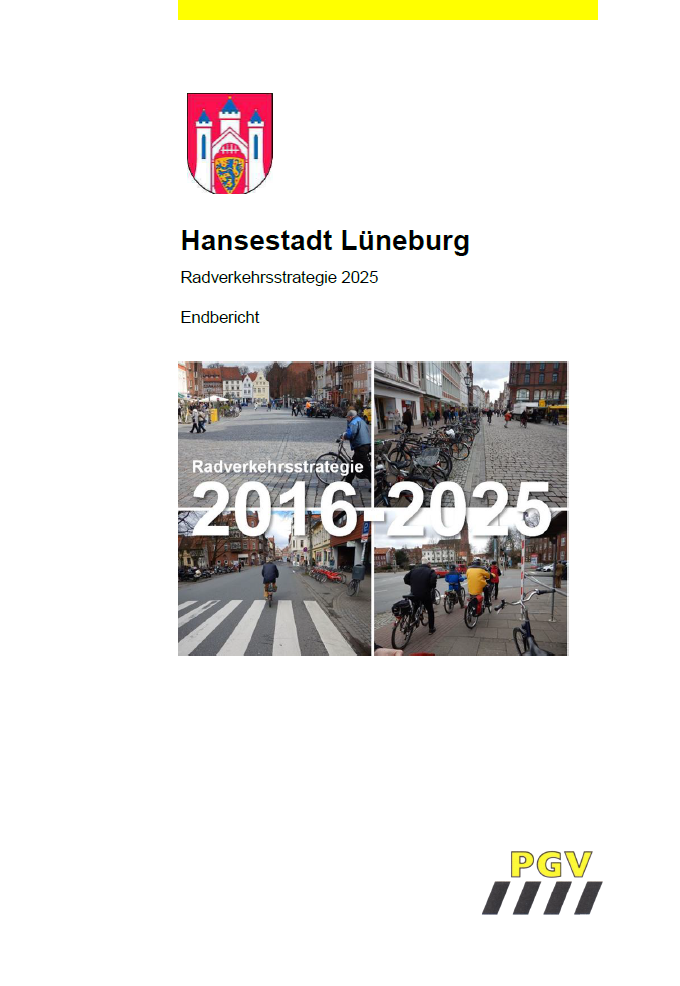 Vorberatung Verkehrsausschuss 14.08.2018
Festlegung eines Handlungsrahmens zur künftigen Ausrichtung der Radverkehrsförderung steht aus
02.02.2019
Dezernat III
6
Zielnetz Gesamtstadt
Umsetzung der Maßnahmen im Rahmen der alljährlichen Priorisierung durch den Verkehrsausschuss und Bereitstellung der Haushaltsmittel durch den Rat
Beispiel Haushalt 2019:
1,725 Mio. €
ggf. zusätzliche Fördermittel
ca. 22,- €/Einwohner
02.02.2019
Finanzausschuss
7
Radverkehr – Verknüpfung mit LK
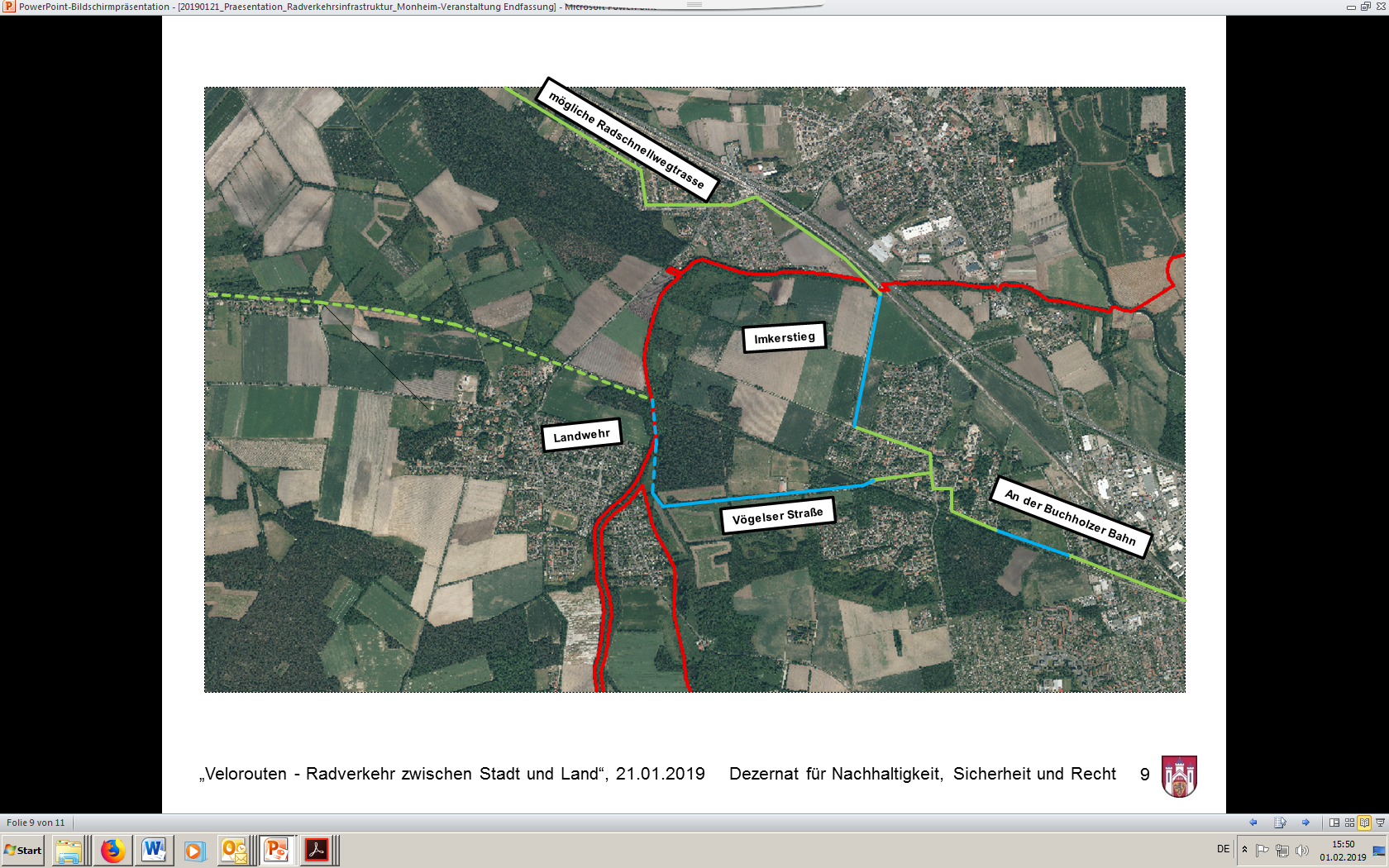 Integriertes Mobilitätskonzept des Landkreises Lüneburg (2018)
Verflechtung innerstädtisches Netz mit Radverkehrsnetz Landkreis
Radverkehrskonzept Landkreis Lüneburg 2019/2020
Studie Metropolregion Hamburg Radschnellweg HH - LG
02.02.2019
Dezernat III
8
Eisenbahnknoten Lüneburg - SPNV
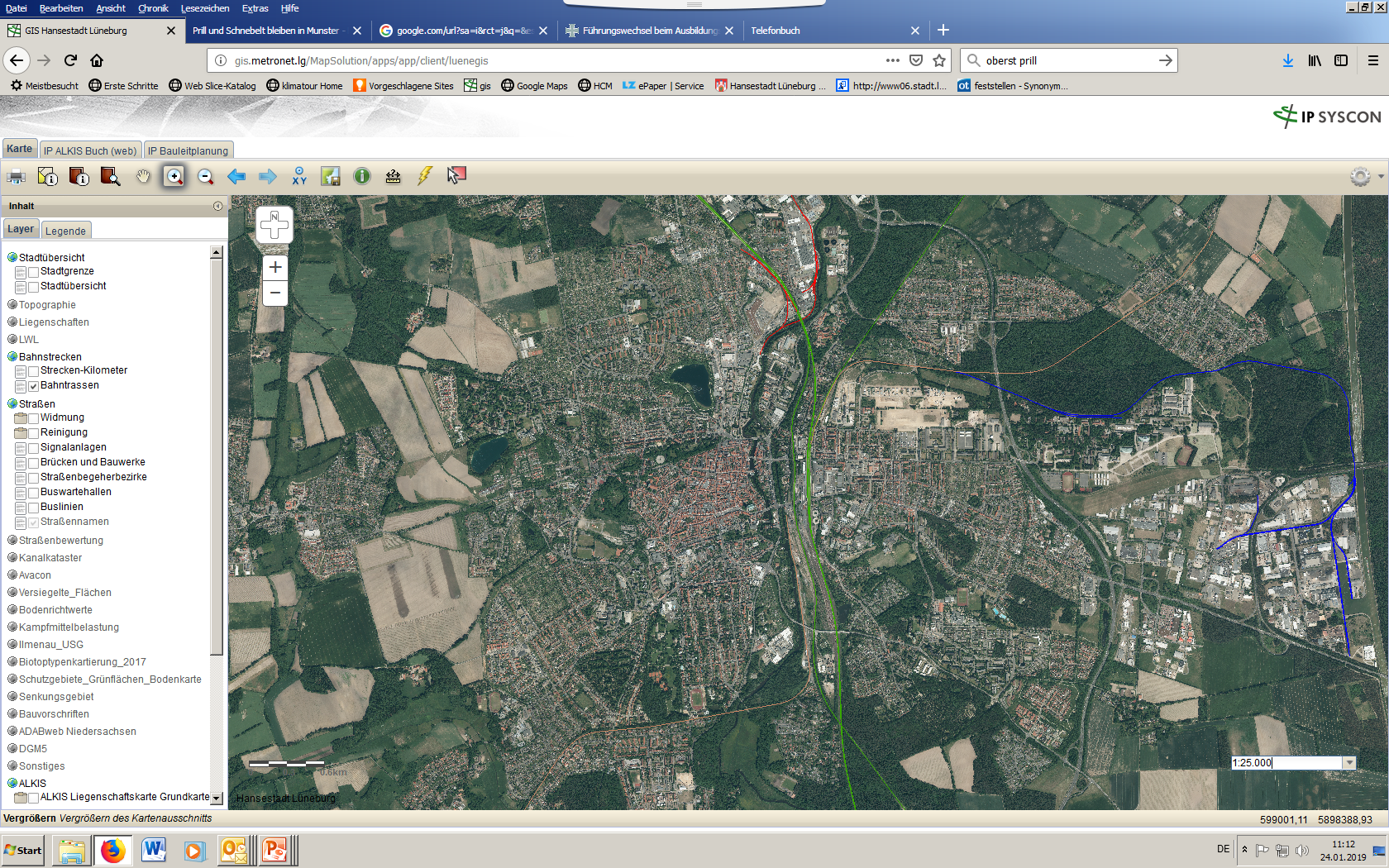 HH – LG - H
Lübecker Bahn
OHE/AVL
Industriebahn
Hafenbahn
OHE
DAN-Bahn
HH – LG - H
9
02.02.2019
Dezernat III
Ausblick
Mobilitätswende?
 bedarfsgerechtes und kostengünstiges Angebot ÖPNV (P: Finanzierung) 
bedarfsgerechte Radverkehrsinfrastruktur Stadt/LK

 Baugebietsentwicklung entlang Verkehrsachsen ÖPNV/SPNV (P: Verkehre von „außen“)

Elektromobilitätskonzept Landkreis LG

innerstädtisches Lieferkonzept

Mobilitätsplan
02.02.2019
Dezernat III
10
Vielen Dank für Ihre Aufmerksamkeit!

Haben Sie Fragen?
02.02.2019
Dezernat III
11